Dress
Code
IN ISLAM
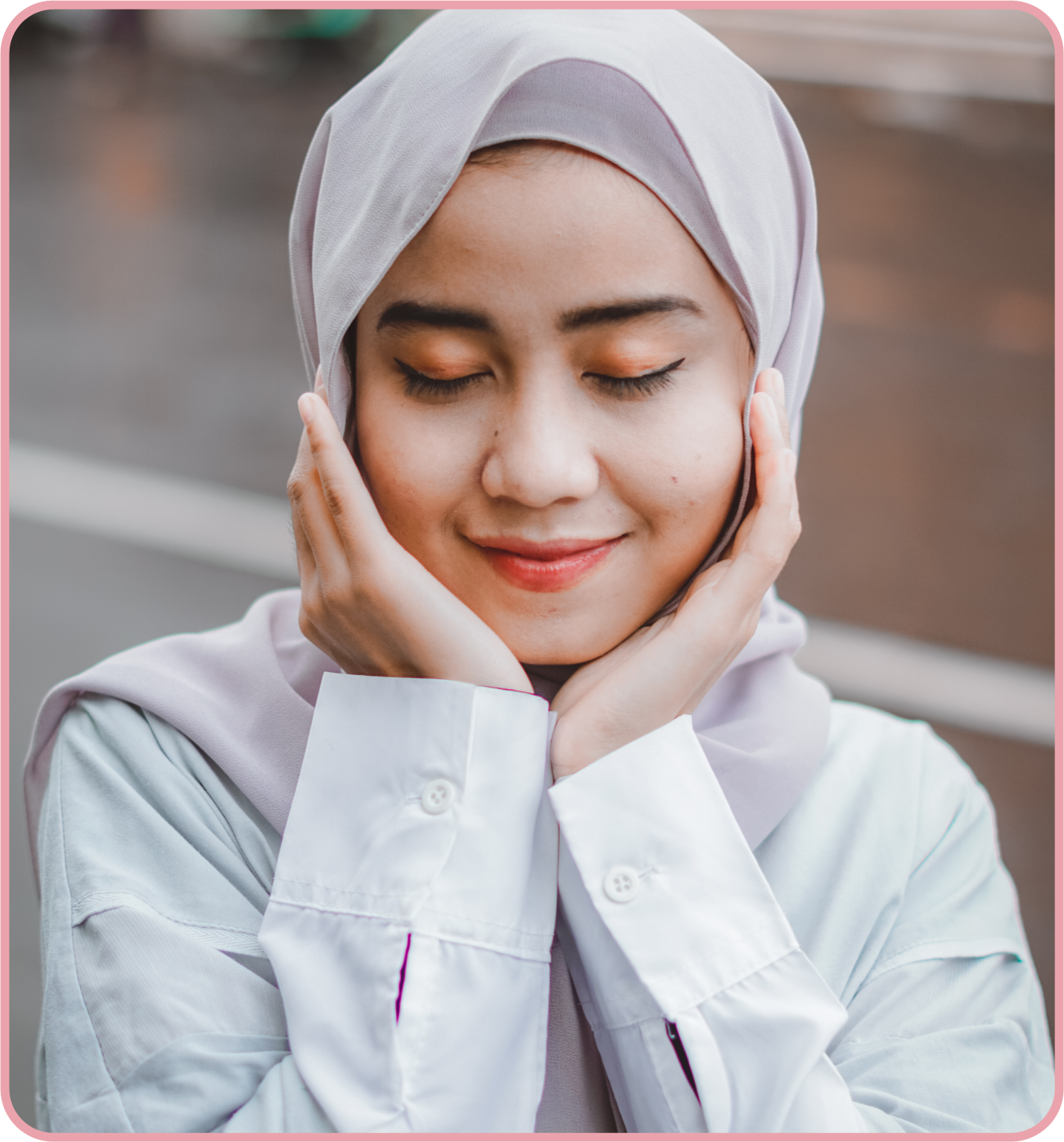 Welcome
I'M RAINA AND I'LL BE SHARING WITH YOU MY BEAUTIFUL IDEAS. FOLLOW ME AT @REALLYGREATSITE TO LEARN MORE.
Lorem ipsum dolor sit amet, consectetur adipiscing elit. Maecenas et placerat velit. Nam vitae dictum orci. Phasellus vehicula metus in libero euismod pretium. Vestibulum a dui a lorem pharetra sollicitudin. Vestibulum non dictum velit. Proin venenatis dictum nibh mollis dignissim. Vestibulum hendrerit tempor urna ac tristique. Maecenas vitae urna sapien.
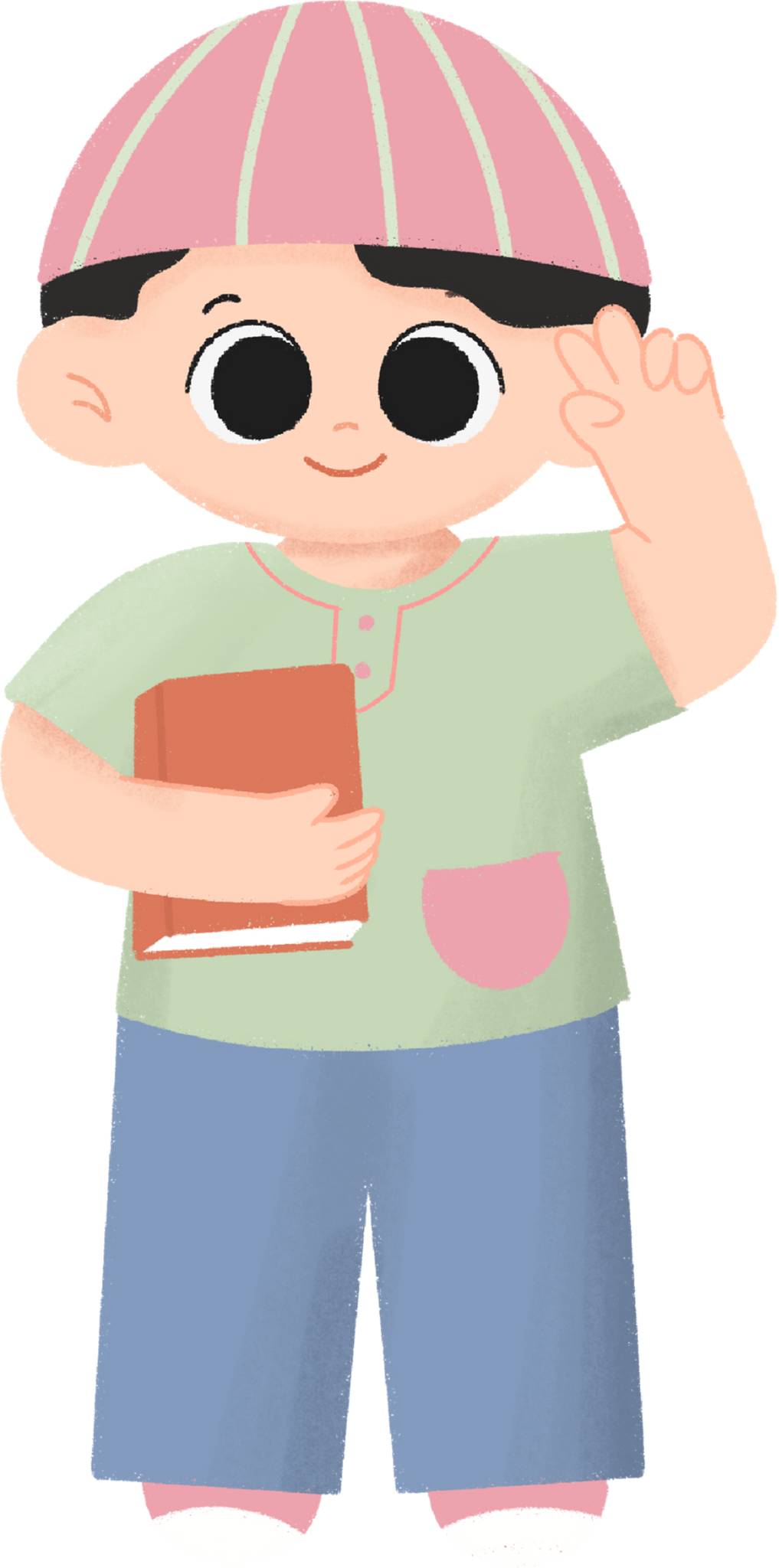 01
03
AGENDA 01
AGENDA 03
Elaborate on what you want to discuss.
Elaborate on what you want to discuss.
02
04
AGENDA 04
AGENDA 02
Elaborate on what you want to discuss.
Elaborate on what you want to discuss.
Timeline
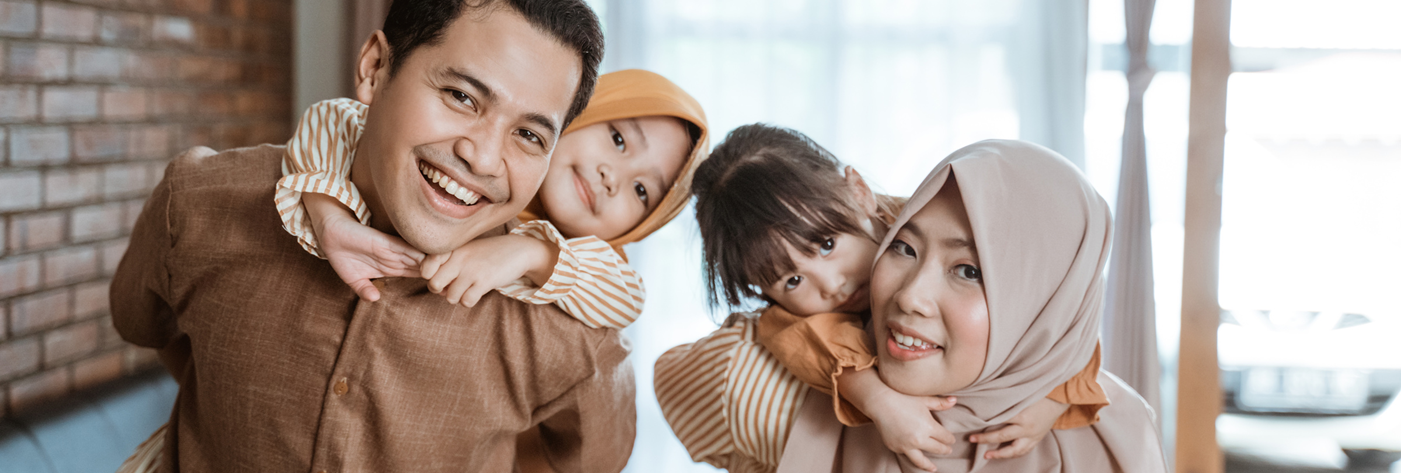 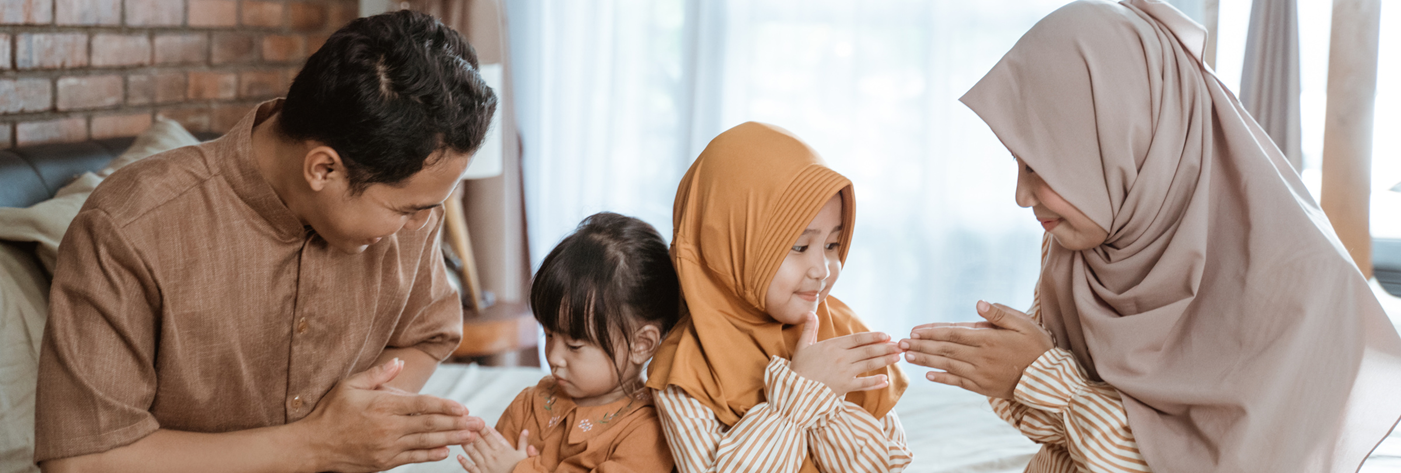 1900s
1930s
1980s
2000s
ADD A
MAIN POINT
ADD A
MAIN POINT
ADD A
MAIN POINT
ADD A
MAIN POINT
Briefly elaborate on what you want to discuss.
Briefly elaborate on what you want to discuss.
Briefly elaborate on what you want to discuss.
Briefly elaborate on what you want to discuss.
Add
Your
Title
MAIN POINT
01
Elaborate on what you want to discuss.
MAIN POINT
02
Elaborate on what you want to discuss.
Lorem ipsum dolor sit amet, consectetur adipiscing elit. Maecenas et placerat velit. Nam vitae dictum orci. Phasellus vehicula metus in libero euismod pretium. Vestibulum a dui a lorem pharetra sollicitudin.
MAIN POINT
03
Elaborate on what you want to discuss.
MAIN POINT
MAIN POINT
01
04
Elaborate on what you want to discuss.
Elaborate on what you want to discuss.
MAIN POINT
MAIN POINT
02
05
Elaborate on what you want to discuss.
Elaborate on what you want to discuss.
MAIN POINT
MAIN POINT
03
06
Elaborate on what you want to discuss.
Elaborate on what you want to discuss.
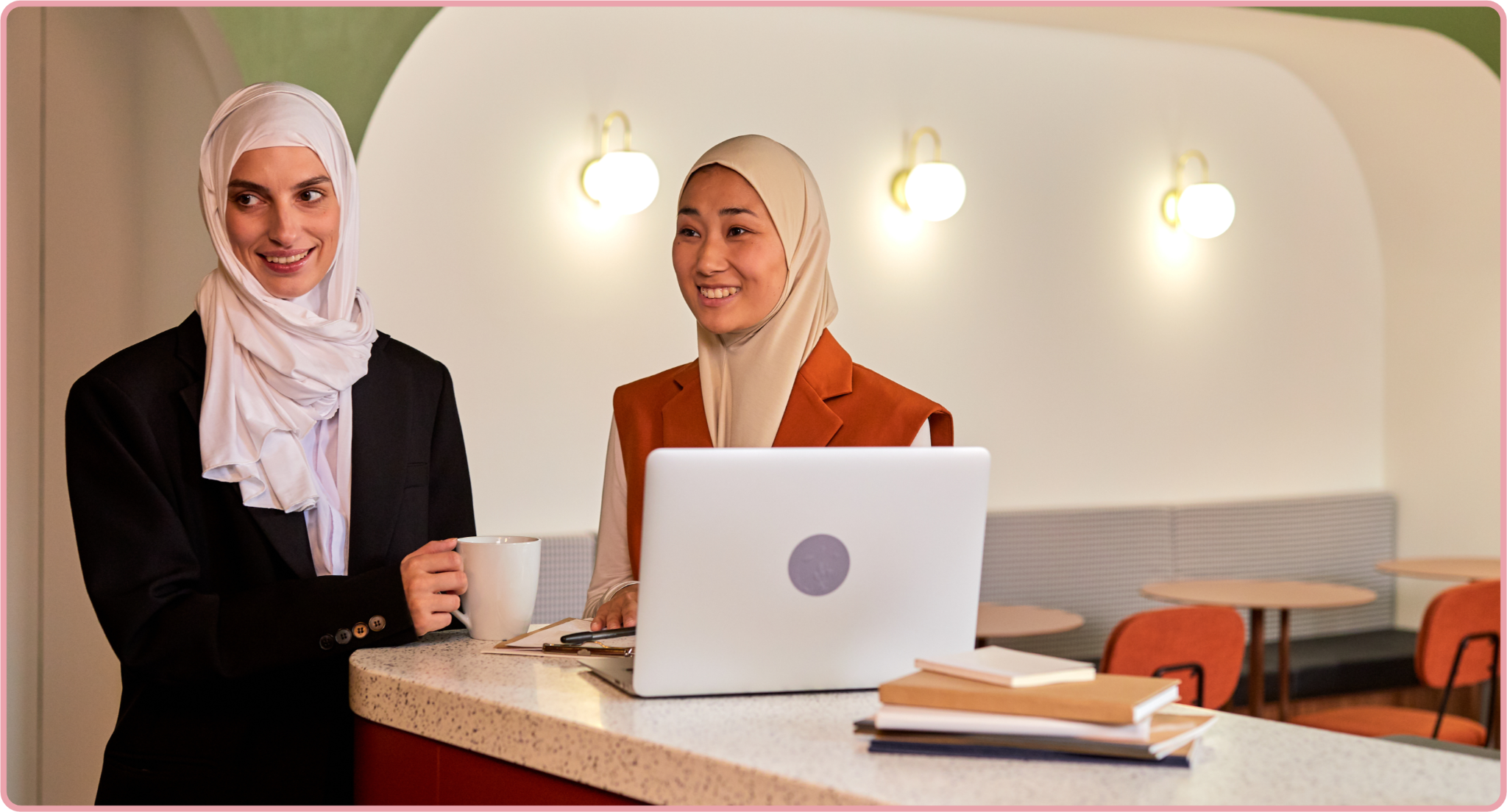 Add
Your Title
MAIN POINT
MAIN POINT
Lorem ipsum dolor sit amet, consectetur adipiscing elit, sed do eiusmod tempor incididunt ut labore et dolore magna aliqua. Viverra adipiscing at in tellus integer feugiat.
Lorem ipsum dolor sit amet, consectetur adipiscing elit, sed do eiusmod tempor incididunt ut labore et dolore magna aliqua. Viverra adipiscing at in tellus integer feugiat.
Add Your Title
01
02
03
04
MAIN POINT
MAIN POINT
MAIN POINT
MAIN POINT
Lorem ipsum
dolor sit amet, consectetur adipiscing elit, sed do eiusmod tempor incididunt ut labore et
dolore magna.
Lorem ipsum
dolor sit amet, consectetur adipiscing elit, sed do eiusmod tempor incididunt ut labore et
dolore magna.
Lorem ipsum
dolor sit amet, consectetur adipiscing elit, sed do eiusmod tempor incididunt ut labore et
dolore magna.
Lorem ipsum
dolor sit amet, consectetur adipiscing elit, sed do eiusmod tempor incididunt ut labore et
dolore magna.
100
10,000
1,000
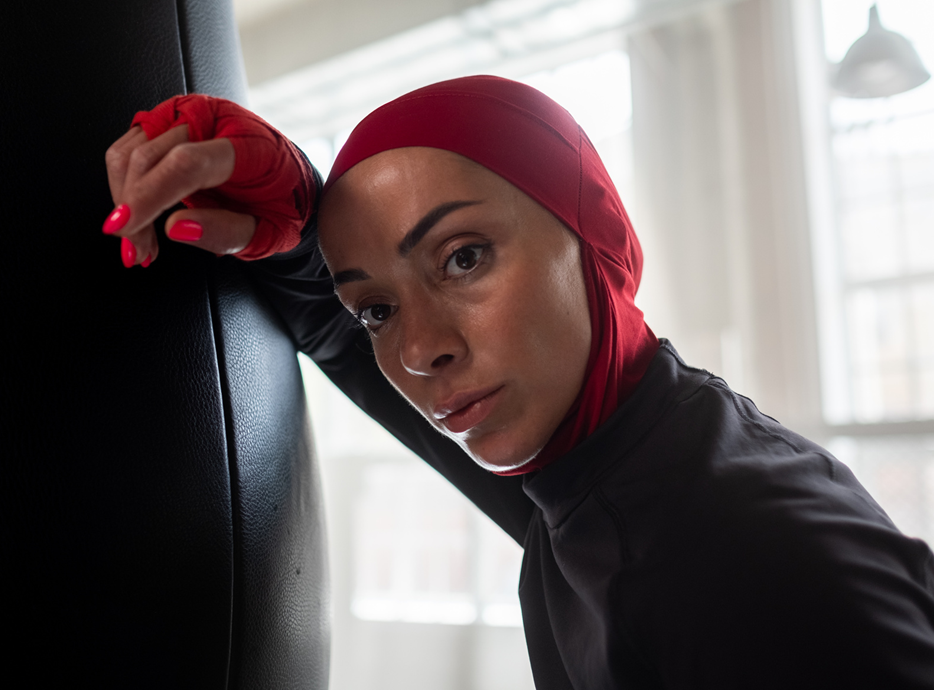 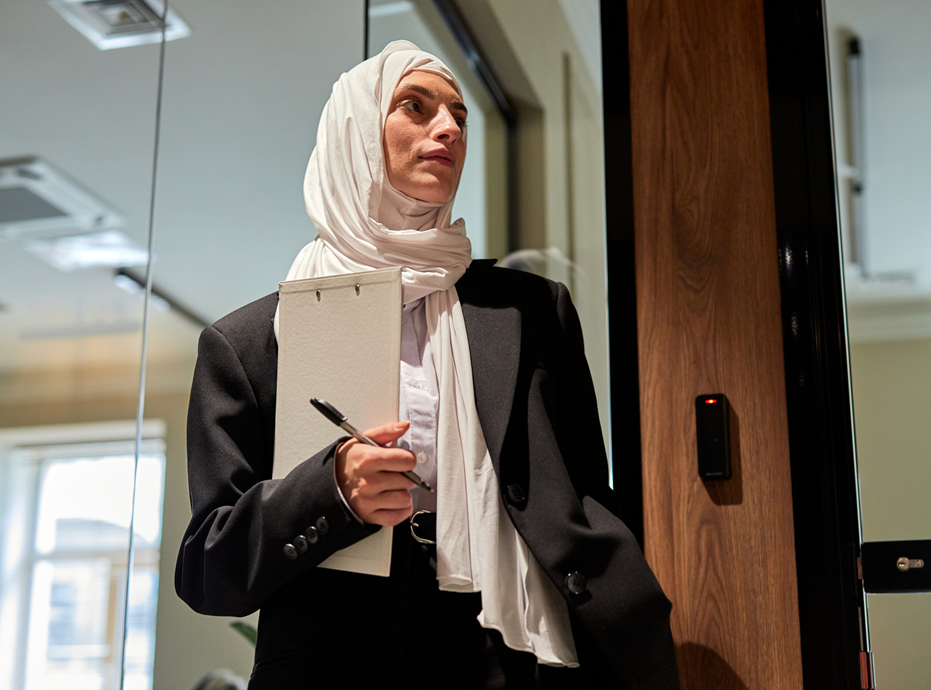 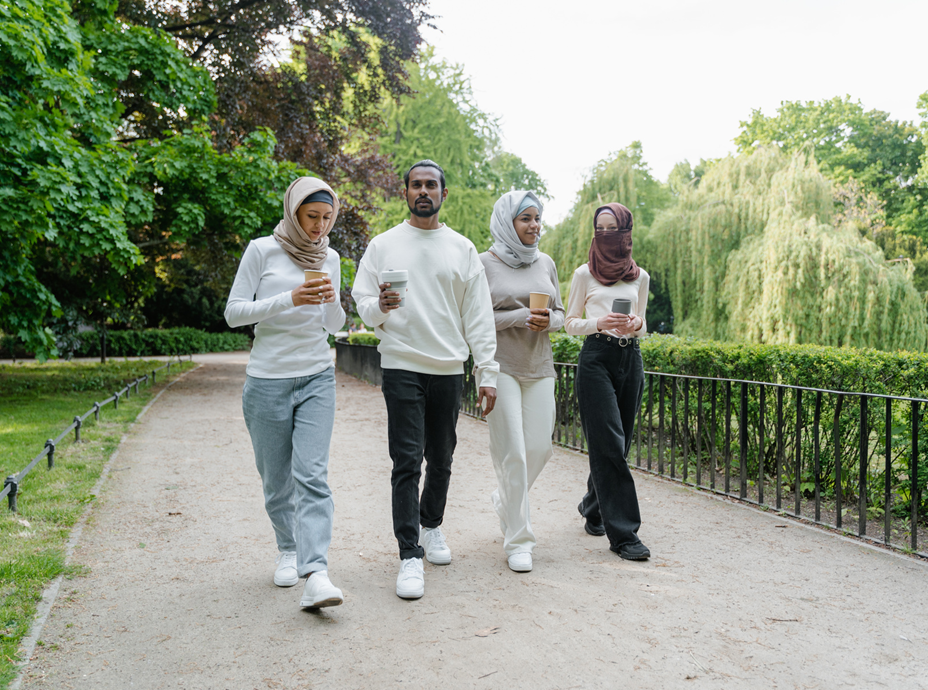 POINT HERE
POINT HERE
POINT HERE
Elaborate on what you want to discuss.
Elaborate on what you want to discuss.
Elaborate on what you want to discuss.
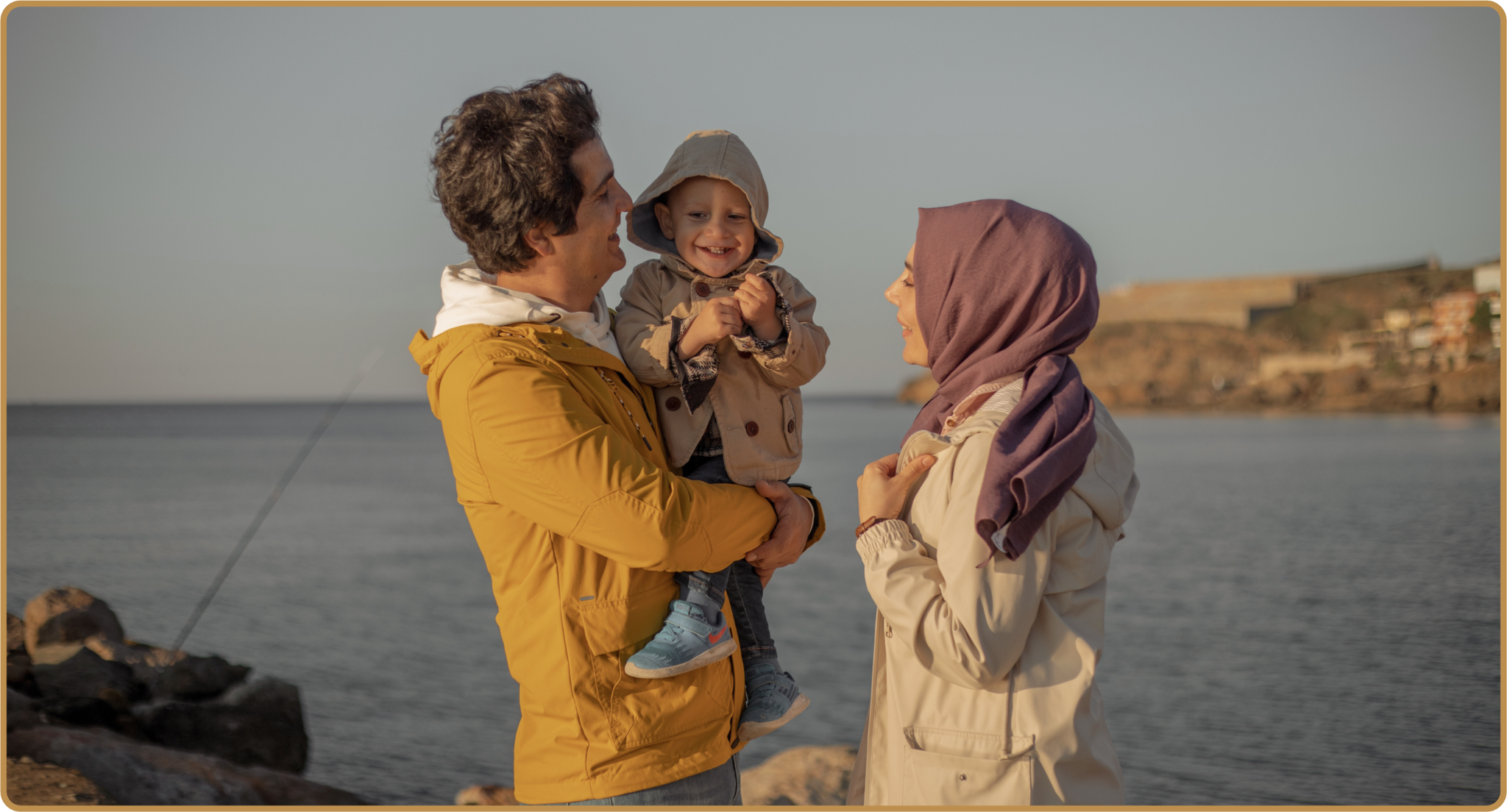 Contact Us
123 Anywhere St., Any City,ST 12345
123-456-7890
hello@reallygreatsite.com
@reallygreatsite
reallygreatsite.com
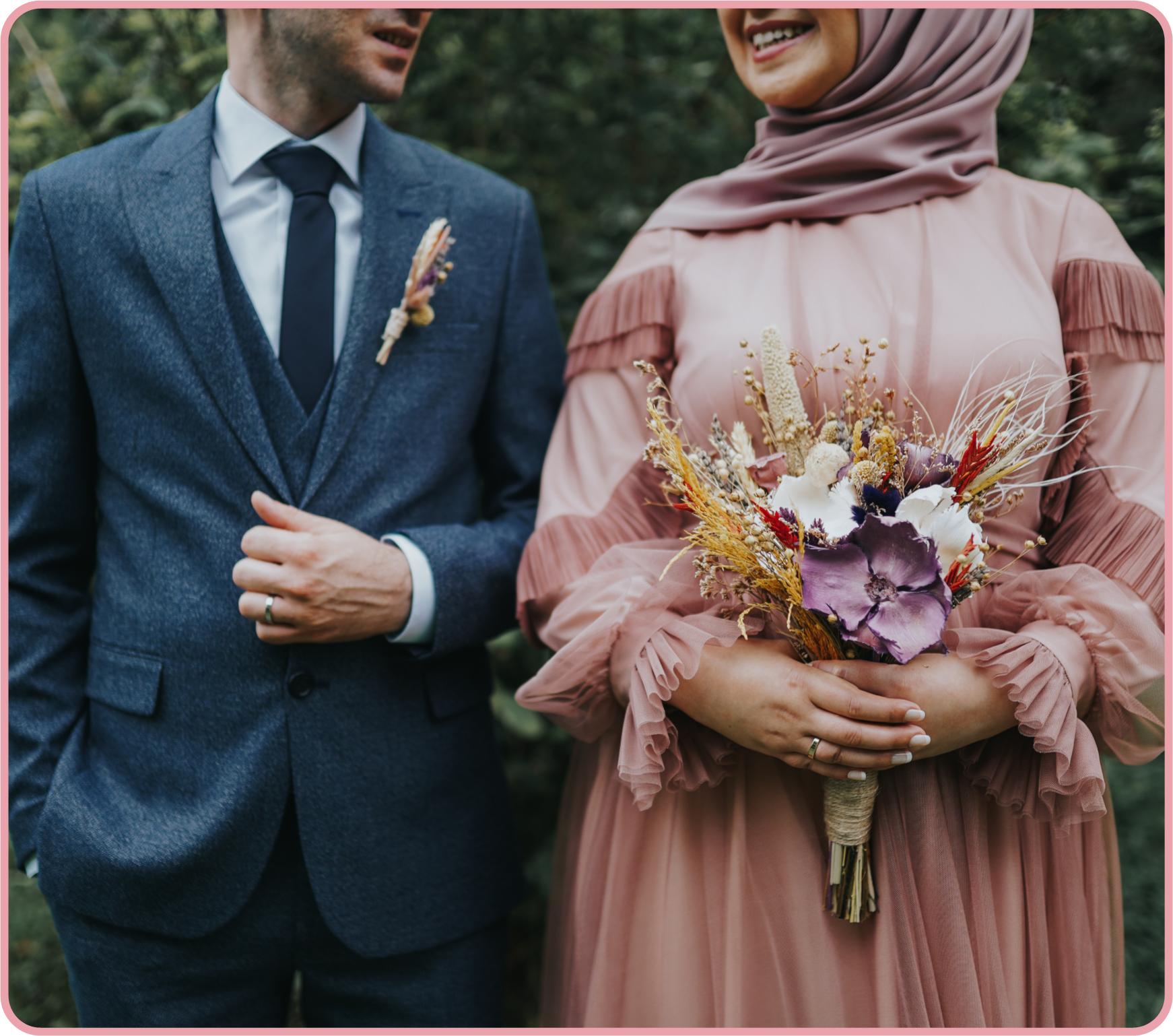 Thank you
Lorem ipsum dolor sit amet, consectetur adipiscing elit. Maecenas et placerat velit. Nam vitae dictum orci. Phasellus vehicula metus in libero euismod pretium. Vestibulum a dui a lorem pharetra sollicitudin. Vestibulum non dictum velit. Proin venenatis dictum nibh mollis dignissim. Vestibulum hendrerit tempor urna ac tristique. Maecenas vitae urna sapien.
Resource Page
Use these design resources in your Canva Presentation.
#BD8F4F
#05295D
Fonts
Design Elements
This presentation template
uses the following free fonts:
TITLES:
GRENZE

HEADERS:
ALEGREYA

BODY COPY:
 QUATTROCENTRO
You can find these fonts online too.
Colors
DON'T FORGET TO DELETE THIS PAGE BEFORE PRESENTING.
Credits
This presentation template is free for everyone to use thanks to the following:
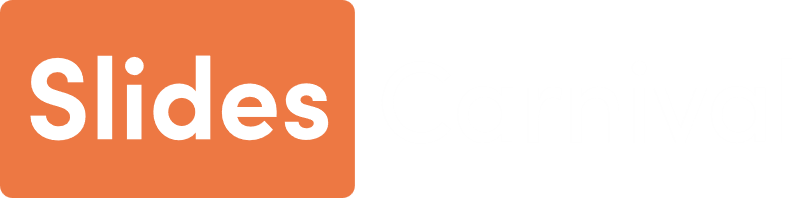 for the presentation template
Pexels, Pixabay
for the photos
HAPPY DESIGNING!